УЧЕБНО-МЕТОДИЧЕСКОЕ 
ОБЕСПЕЧЕНИЕ
 ОБРАЗОВАТЕЛЬНОГО 
ПРОЦЕССА В ДОУ
ОБЗОР СОВРЕМЕННЫХ ОБРАЗОВАТЕЛЬНЫХ ПРОГРАММ  
ДОШКОЛЬНОГО ВОСПИТАНИЯ
В жизни каждого человека дошкольное образование 
также как начальное и высшее имеет особое значение.
 Этот этап как стартовая площадка для перехода
 на следующий уровень его жизни…
О модернизации российского образования
В Постановлении Правительства РФ (октябрь2001г) «о Концепции модернизации российского образования за период до 2010г.» особое внимание уделено решению проблемы доступности дошкольного воспитания, обеспечения условий для качественной подготовки детей к  обучению в школе, повышению уровня квалификации педагогов и родителей для достижения соответствия образования актуальным и перспективным потребностям личности, общества и государства.
О вариативности в дошкольном образовании
Целостность педагогического процесса в дошкольном образовательном учреждении обеспечивается реализацией той или иной программы
В условиях вариативности образования закрепленной в «законе об образовании» для дошкольных учреждений разработан целый ряд отечественных программ нового поколения
Программы делятся на комплексные и специализированные (парциальные)
Комплексные – направлены на формирование у ребенка универсальных способностей и развитие их до уровня, соответствующего возрастным возможностям и требованиям современного общества.
 Парциальные (специализированные) – включают одно или несколько направлений развития ребенка.
Системность. Развитие ребенка – процесс, в котором взаимосвязаны, взаимозависимы и взаимообусловлены все компоненты, поэтому необходима работа по развитию речи и моторики, зрительного восприятия и зрительно-моторной координации, организации деятельности, запаса сведений, знаний и т.п. 
2.   Комплексность (взаимодополняемость). Развитие ребенка – комплексный процесс, в котором развитие одной познавательной функции определяет и дополняет развитие других функций.
3.   Соответствие возрастным и функциональным способностям. Индивидуальная программа может быть разработана с учетом особенностей развития каждого ребенка.
Особенности программ
КОМПЛЕКСНЫЕ ПРОГРАММЫ
Перечень комплексных программ
Программа воспитания и обучения в детском саду
  ( Под ред. М.А. Васильевой)
 Программа «Радуга»
 Программа «Из детства - в отрочество» 
 Программа «Детство»
 Программа развития и воспитания 
   дошкольников в образовательной системе
   «Школа 2100» «Детский сад 2100»
 Программа «Развитие»
 Программа «Одаренный ребенок»
 Программа «Истоки»
 Программа «Преемственность» 
   под редакцией Н.А.Федосовой.
 Программа «Детский сад – дом радости»
    под.  ред.  Н.М. Крыловой
  и др.
Программа воспитания и обучения в детском саду ( Под ред. М.А. Васильевой)
Издательства « Мозаика- Синтез», « Сфера»
Главная задача- охрана жизни и укрепление здоровья детей, всестороннее воспитание и подготовка детей к школе. 
Программа предусматривает физическое, умственное, нравственное,трудовое и эстетическое воспитание и развитие дошкольников в соответствии с из возрастными и индивидуальными психофизиологическими особенностями.
 Программа воспитания и обучения составлена по возрастным группам (ранний возраст, младший школьный , средний возраст и старший дошкольный возраст).
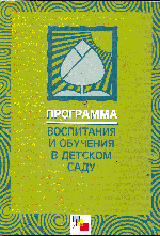 УМК к программе воспитания и обучения 
в детском саду ( Под ред. М.А. Васильевой)
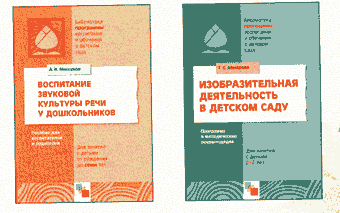 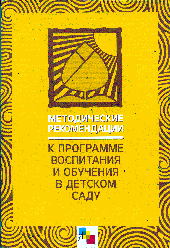 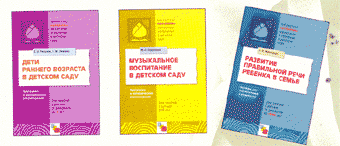 Программа «Радуга»
Цель программы – сформировать такие качества личности, как воспитанность, самостоятельность, целеустремленность, умение поставить перед собой задачу и добиться ее решения.
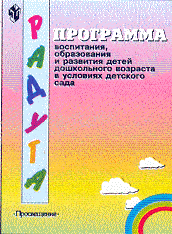 Программа « Радуга» под ред. Т.Н.Дороновой
 издательство «Просвешение»
Программа включает 7 важнейших видов деятельности детей и занятий, в процессе которых происходит воспитание и развитие ребенка:
 физическая культура (самый важный предмет - красный цвет)
 игра (положенная в основу программы – оранжевый цвет)
 изобразительная деятельность, ручной труд ( на основе знакомства с народным декоративным искусством – желтый цвет)
 конструирование ( развитие воображения) – зеленый цвет)
 занятия музыкальным и пластическим искусством (формирование эстетических переживаний  – голубой цвет )
 занятия по развитию речи и ознакомлению с окружающим миром  ( синий цвет)
 математика ( фиолетовый цвет)
УМК « Радуга» под ред. Т.Н.Дороновой
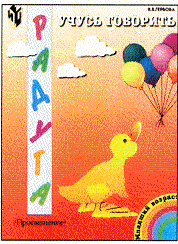 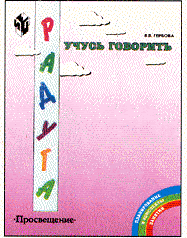 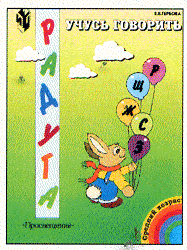 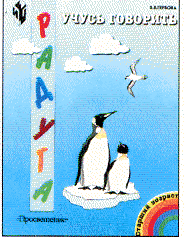 Программа для родителей и воспитателей направлена на укрепление здоровья и развитие детей 4-7 лет, большое внимание уделено преемственности детского сада и школы. Имеет гриф Министерства образования РФ и рекомендована к использованию в дошкольных образовательных учреждениях.
Программа «Из детства - в отрочество» 
издательства «Просвещение», «РОСМЭН»
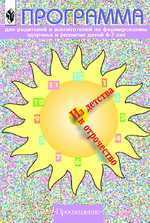 Программа «Из детства - в отрочество» 
издательства «Просвещение», «РОСМЭН»
Программа разработана авторским коллективом под руководством Т.Н. Дороновой. В основе  лежит важнейший стратегический принцип современной системы образования- его непрерывность, которая на этапах дошкольного и школьного детства обеспечивается тесной координацией трех социальных институтов образования-семьи, детского сада и школы. Программа  помогает решать задачи в условиях семьи и детского сада по двум направлениям: «Здоровье» и «Развитие»
УМК «Из детства - в отрочество»
Издательства «Просвещение», «Росмэн»
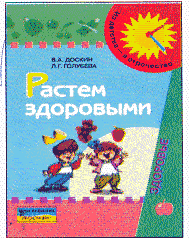 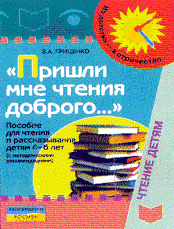 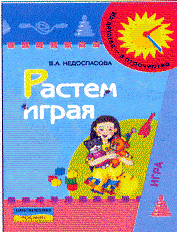 УМК  «Из детства - в отрочество»
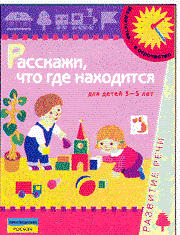 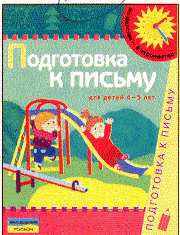 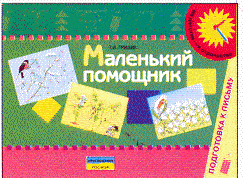 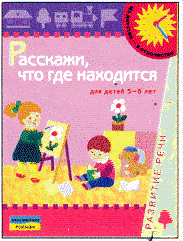 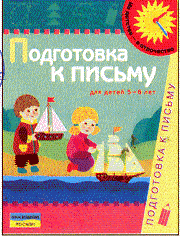 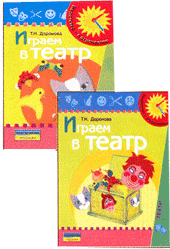 Программа «Детство»
Издательство «Детство- Пресс»
Программа «Детство» разработана в 1995 г.коллективом преподавателей кафедры дошкольной педагогики РГПУ им.А.Герцена.
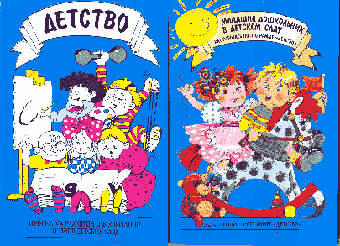 Программа «Детство»
Цель программы: обеспечение целостного развития личности ребенка в период дошкольного детства: интеллектуального,физического,эмоционально-нравственного,волевого,социально-личностного.
Программа ,ориентированная на социально-личностное развитие ребенка включает новый важный раздел- «Отношение к самому себе».
Содержание программы разделено на 4 блока:
 «Познание»,
 «Гуманное отношение», 
«Созидание», 
 «Здоровый образ жизни».
УМК «Детство»
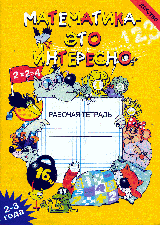 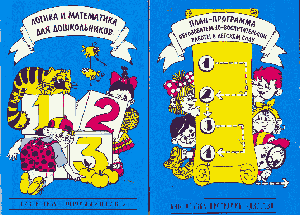 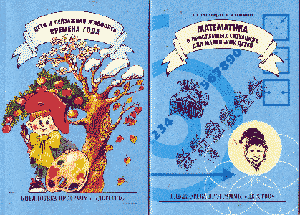 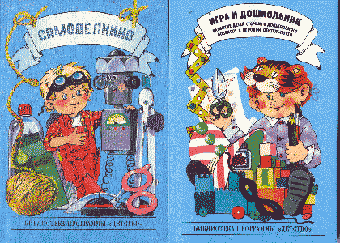 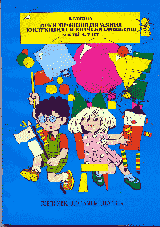 Программа развития и воспитания дошкольников в образовательной системе «Школа 2100» «Детский сад 2100»
Издательство «Баласс»
Предполагаемая программа рассматривает психолого-педагогические и методические аспекты развития и воспитания детей дошкольного возраста от 3 до 6 лет
Является одним из структурных компонентов образовательной системы «Школа 2100»
Программа «Школа 2100 «Детский сад 2100»»
Реализует преемственность 
между дошкольным и начальным образованием. 
Это отражено в концептуальных основах комплекта в Образовательной системе
 «Школа 2100».
Это отвечает требованиям создания и сохранения у ребенка целостной картины мира.
Программа «Школа 2100 (Детский сад 2100)»
Программа «Школа-2100» (детский сад-2100) основана на идее непрерывного образования и по существу предполагает реализацию целей,  принципов, перспектив развития содержания и технологии российского образования на ближайшие 10 лет.
 Общая цель программы: подготовка в процессе дошкольного и школьного развивающего обучения грамотной личности как показателя качественного обучения, обеспечение готовности школьника к дальнейшему развитию.
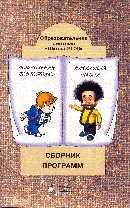 Программа «Развитие»
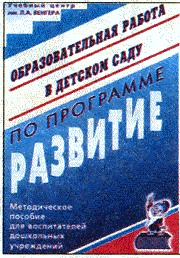 Разработана коллективом сотрудников Учебного центра Л.А. Венгера  
Основная цель программы – развитие умственных и художественных способностей детей дошкольного возраста и художественных способностей детей дошкольного возраста.
Комплексная программа « Развитие» 
под редакцией  Л.А. Венгера
Издательство «Гном –Пресс»
В основу программы положены 2 теоретических положения:
  о самоценности дошкольного периода развития ( ребенок не «опекаемый», а «созидатель»)
 развитие способностей, которые понимаются как универсальные действия ориентированные в окружающем с помощью специфических  для дошкольников задач.
Программа «Одаренный ребенок»
Вариант программы «Развитие», для детей 6-7 г. жизни, обладающих высокими умственными способностями
Ознакомление с пространственными отношениями;
Развитие элементов логического мышления;
Развитие речи и ознакомление с художественной   лит-рой;
Развитие элементарных математических представлений;
Подготовка к обучению грамоте;
Конструирование;
Подготовка к сюжетно-ролевой игре;
Ознакомление с природой;
Ознакомление с элементарными физическими явлениями;
 Знакомство с изобразительным искусством
Программа «Истоки»
Цель программы – разностороннее воспитание и развитие ребенка до семи лет.
Название программы – отражает непреходящее значение дошкольного детства как уникального периода, в котором закладываются основы всего будущего развития человека.
Символ – Источник – означает, что ребенок и взрослый оба черпают из неиссякаемого кладезя общечеловеческой культуры.
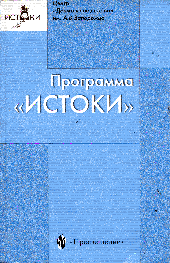 Программа «Истоки»
В программе поставлены задачи развития ребенка в процессе деятельности по четырем основным линиям: социального, познавательного, эстетического и физического.
Базисную часть программы каждого возраста составляют следующие четыре компонента:
 характеристики возрастных возможностей психического развития ребенка и его личности (обозначены знаком «солнышко»)
 задачи развития (цветок)
 показатели развития (яблоко)
 базисные характеристики личности ( « детское личико»)
Программа «Преемственность» 
под редакцией Н.А.Федосовой.
Издательство «Просвещение»
дошкольное обучение
подготовка к школе
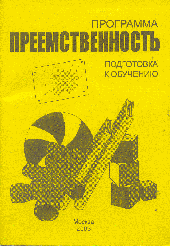 Дошкольный компонент данной программы содержит вариативные подходы к 
организации работы по подготовке детей к школе, включая пропедевтические курсы 
на базе ДОУ с кратковременным 
пребыванием детей, 
учреждения « Начальная школа-детский сад», ОУ, а также в условиях семьи.
УМК «Преемственность»
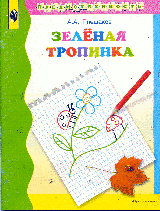 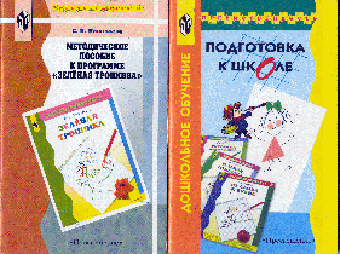 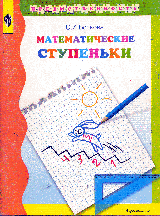 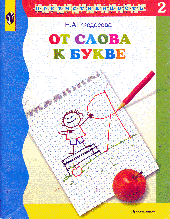 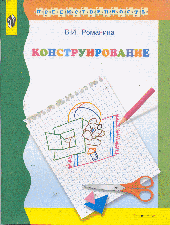 Программа «Кроха»
Издательство « Просвещение»
Цель программы: комплексное развитие воспитание и обучение детей в возрасте до  трех лет.
Программа состоит из четырех глав:
 «Мы ждем тебя, малыш! (предродовая педагогика);
 « Как я буду расти и развиваться» (характеристика особенностей психического развития ребенка от рождения до 3-х лет) 
 «Гуленька» ( развитие и воспитание детей первого года жизни);
 «Я сам»  (развитие и воспитание детей второго и третьего года жизни)
Программа «Детский сад – дом радости»
под.  ред.  Н.М. Крыловой
Основная цель данной педагогической системы – содействие всестороннему воспитанию и развитию индивидуальности каждого участника педагогического процесса через умелую организацию всей жизни и деятельности ребенка и его наставников, 
построение целостного педагогического процесса в дошкольном учреждении, преодолении межпредметной и междеятельностной раздробленности различных направлений воспитательно- образовательной работы с детьми, 
систематизации и интеграции различных научных знаний и  передового педагогического опыта.
Программа «Детский сад – дом радости»
под.  ред.  Н.М. Крыловой
Специфика данной программы заключается в том, что   впервые воспитатели получили новую форму организации труда- план-сценарий, определяющий с 6.00 до 20.00 часов методику работы как с группой, так  и с подгруппой, а главное, с каждым из воспитанником группы по всем направлениям педагогического процесса
Программа «Золотой ключик» под ред. Кравцова Г.Г.
Программа представляет новую модель начального образования детей в возрасте от 3-х до 10 –ти лет, которая предусматривает такую организацию жизни в группах, при которой дети разного возраста (дошкольного и младшего школьного) живут и воспитываются вместе.
Цель программы – достижение органического единства условий, обеспечивающих детям максимально полное, соответствующее возрасту развитие, эмоциональное благополучие и счастливую жизнь каждого ребенка.
СПЕЦИАЛИЗИРОВАННЫЕ(ПАРЦИАЛЬНЫЕ)ПРОГРАММЫ
Перечень специализированных программ
«Семицветик»  ( Ашиков В.И.)
 «Наш дом – природа» ( Рыжикова Н.А.)
 «Юный эколог» ( Николаева С.Н.)
 « Приобщение к истокам русской народной культуры»
   ( Князева О.Л., Маханева М.Д.)
 « Я – человек» ( Козлова С.А.)
 « Природа и художник « (Копцева Т.А.)
 и.др.
Программа « Я, ты, мы» под ред.  О.Л. Князевой
Актуальна для всех видов дошкольных  учреждений, дополняет любую программу дошкольного образования
Направлена на формирование эмоциональной сферы и на развитие социальной компетентности ребенка
 В программу входят следующие разделы:
 «Уверенность в себе»
 «Чувства, желания, взгляды»
 «Социальные навыки»
УМК « Я, ты, мы» под ред. Князевой О.Л.
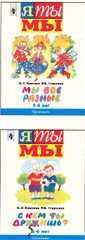 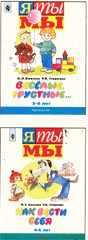 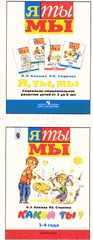 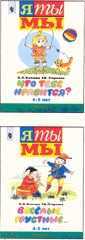 Программа по изобразительной деятельности в детском саду под ред. 
Г.С. Швайко
Цель программы – развитие художественно-творческих способностей у детей дошкольного возраста  
Задачи программы:
  Развивать творческие  способности детей посредством изобразительной деятельности;
 Развивать познавательную активность детей;
 Воспитывать культуру деятельности, формировать навыки  сотрудничества
Пособия по программе изобразительной деятельности в детском саду, издательство «Владос»
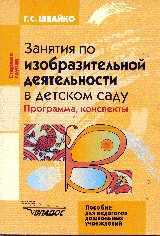 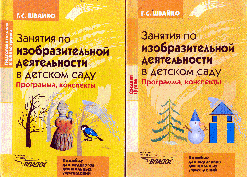 Программа «Ступеньки к школе» под ред. 
М. Безруких
Комплект "Ступеньки к школе" позволяет 
в полной мере реализовать идеи Л.С. Выготского 
о том, что “только то обучение в детском возрасте хорошо, 
которое забегает вперед развития и ведет за собой, 
и обучать ребенка возможно только тому, 
чему он уже способен обучаться.”
Комплект "Ступеньки к школе«М.М.Бехруких
позволит реализовать следующие принципы организации занятий с дошкольниками.
Адекватность требований и нагрузок. 
5. Постепенность (пошаговость) и систематичность формирования познавательных функций, следование от простых и доступных заданий к более сложным, комплексным. 
6. Индивидуализация темпа – переход к новому этапу обучения только после полного освоения материалов предыдущего этапа. 
7. Повторяемость (цикличность), дающая возможность формировать и закреплять механизмы реализации функций.
УМК «Ступеньки к школе»
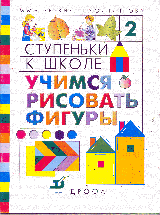 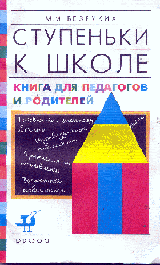 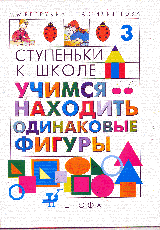 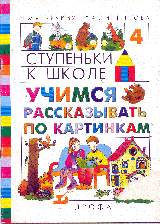 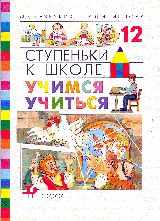 УМК «Цветок здоровья» под. ред. М.Л. Лазарева
Изд. «Мнемозина»
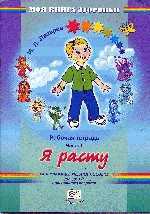 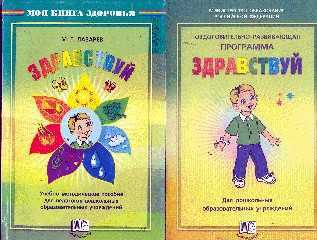 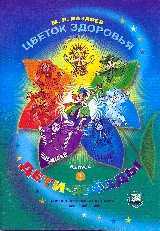 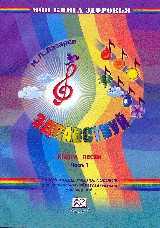 Программа социального развития дошкольников « Я – человек» под ред. Козловой С.А.
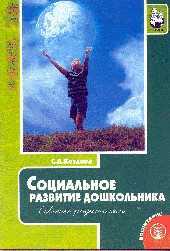 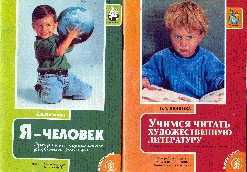 УМК «Я – человек»
изд. «Школьная пресса»
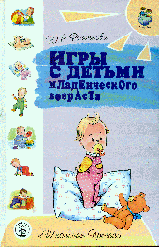 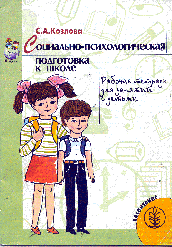 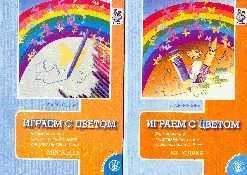 УМК «Школа доброты» Юрия Куклачева
Изд. «Мнемозина»
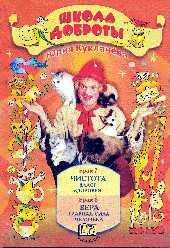 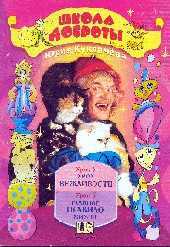 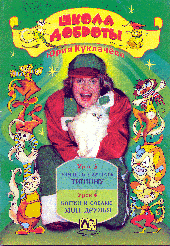 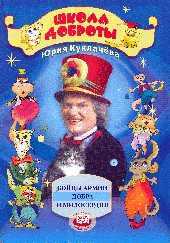 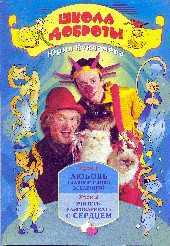